09-8
This work is licensed under a Creative Commons Attribution-ShareAlike 4.0 International License.
Please add this statement to all the videos you create.
English Bible quotes are from the World English Bible US, which is in the public domain.
[Speaker Notes: checked]
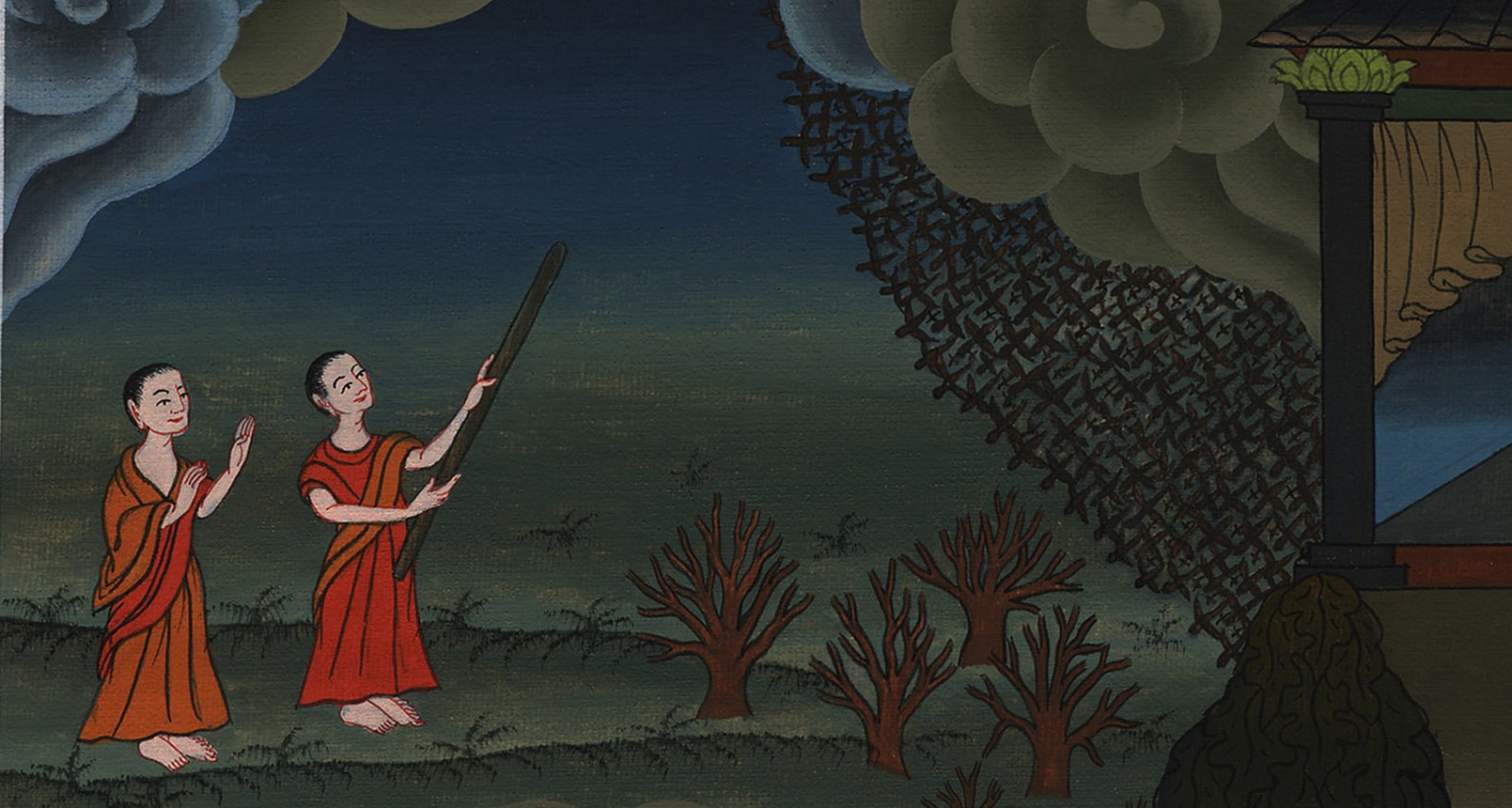 Locusts – Exodus 10:1-20
Locusts – Exodus 10:1-20
[Speaker Notes: First draft]
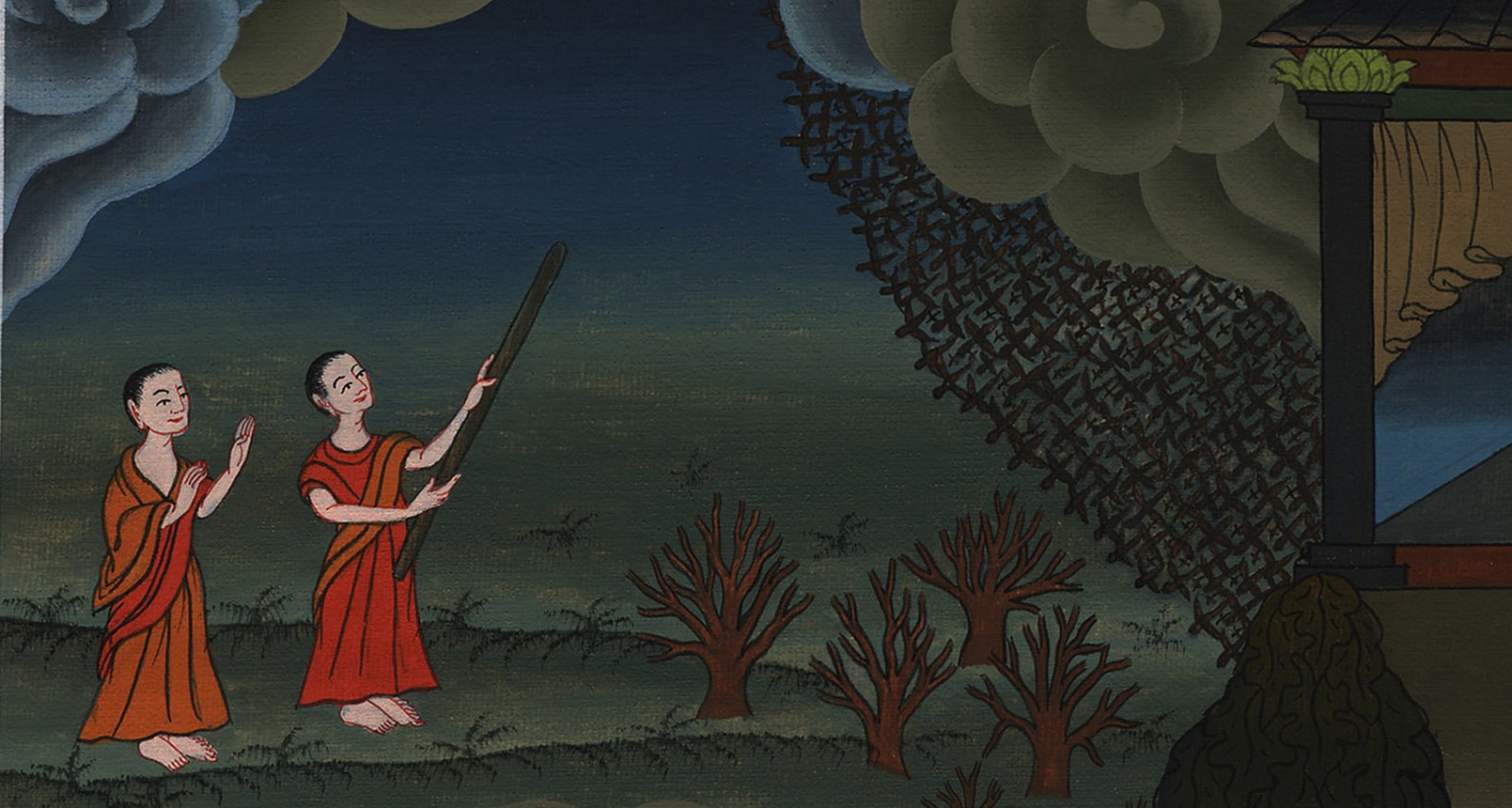 Locusts – Exodus 10:1-20
1Yahweh said to Moses, “Go in to Pharaoh, for I have hardened his heart and the heart of his servants, that I may show these my signs among them;
Exodus 10:1
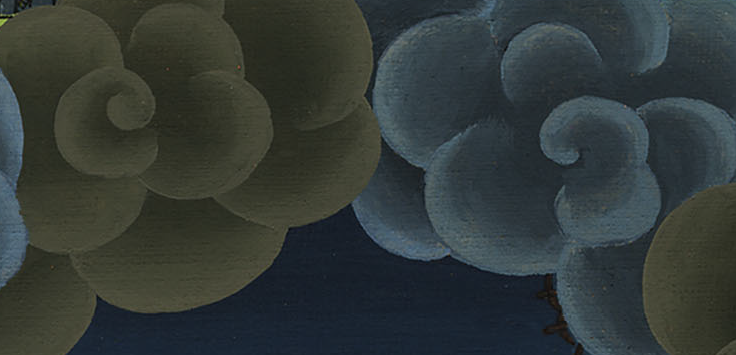 3Moses and Aaron went in to Pharaoh, and said to him, “This is what Yahweh, the God of the Hebrews, says: ‘How long will you refuse to humble yourself before me? Let my people go, that they may serve me.
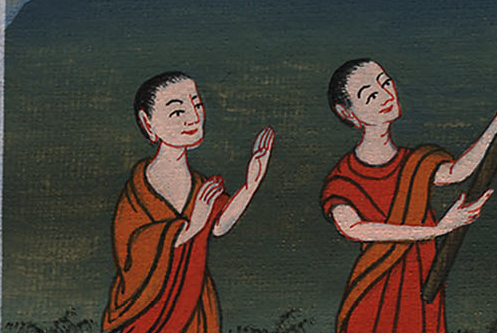 Exodus 10:3
4Or else, if you refuse to let my people go, behold, tomorrow I will bring locusts into your country,
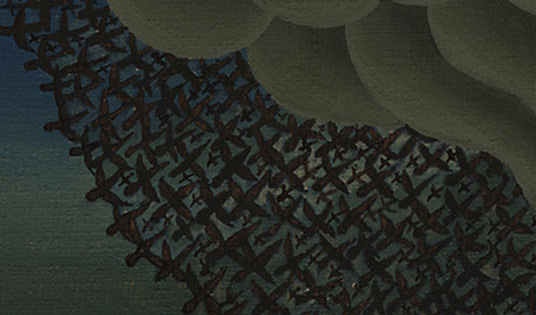 Exodus 10:4
5and they shall cover the surface of the earth, so that one won’t be able to see the earth. They shall eat the residue of that which has escaped, which remains to you from the hail, and shall eat every tree which grows for you out of the field.
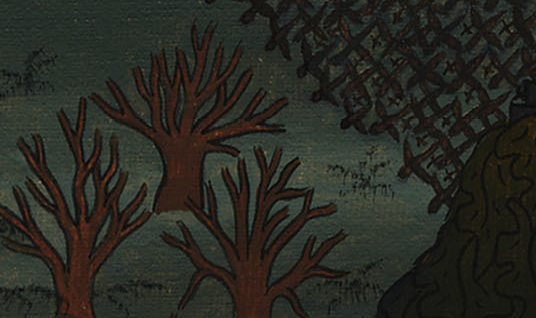 Exodus 10:5
6Your houses shall be filled, and the houses of all your servants, and the houses of all the Egyptians, as neither your fathers nor your fathers’ fathers have seen, since the day that they were on the earth to this day.’” He turned, and went out from Pharaoh.
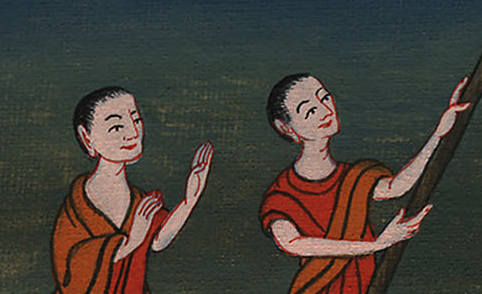 Exodus 10:6
7Pharaoh’s servants said to him, “How long will this man be a snare to us? Let the men go, that they may serve Yahweh, their God. Don’t you yet know that Egypt is destroyed?”
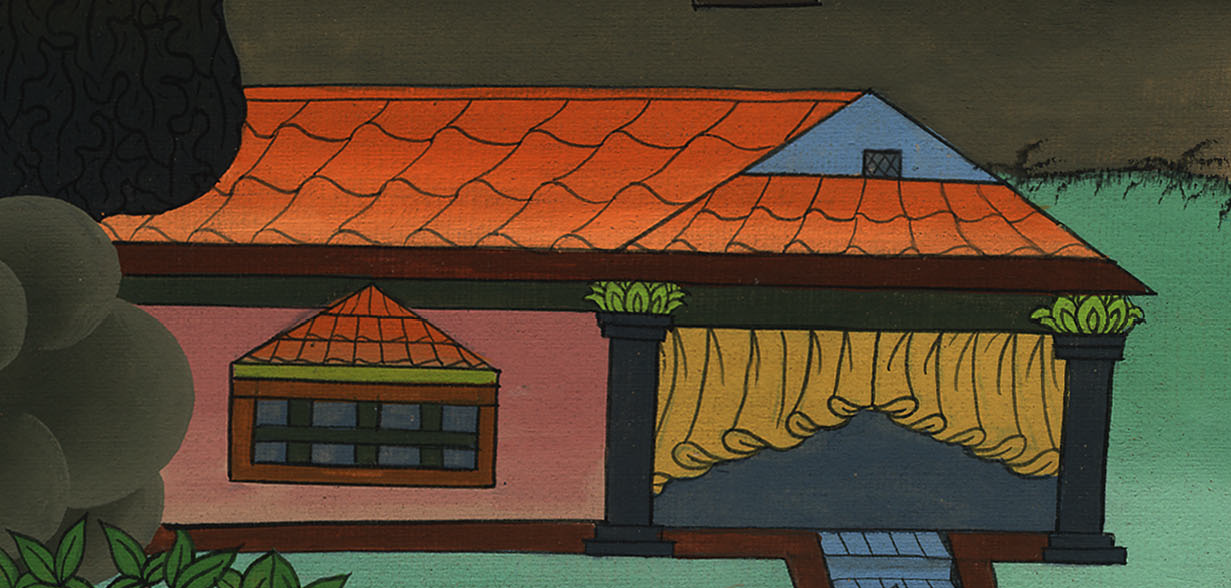 Exodus 10:7
8Moses and Aaron were brought again to Pharaoh, and he said to them, “Go, serve Yahweh your God; but who are those who will go?”
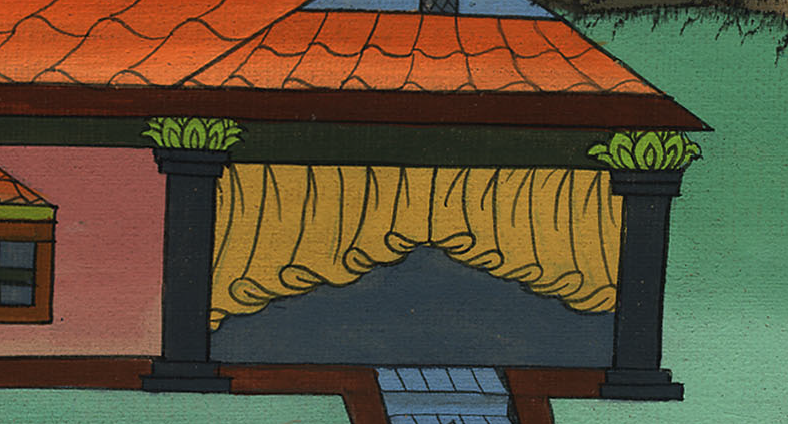 Exodus 10:8
9Moses said, “We will go with our young and with our old. We will go with our sons and with our daughters, with our flocks and with our herds; for we must hold a feast to Yahweh.”
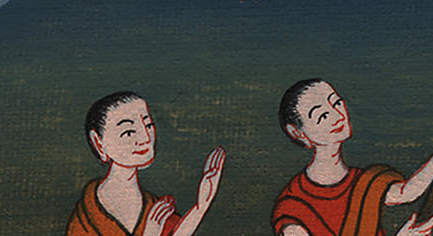 Exodus 10:9
10He said to them, “Yahweh be with you if I let you go with your little ones! See, evil is clearly before your faces.
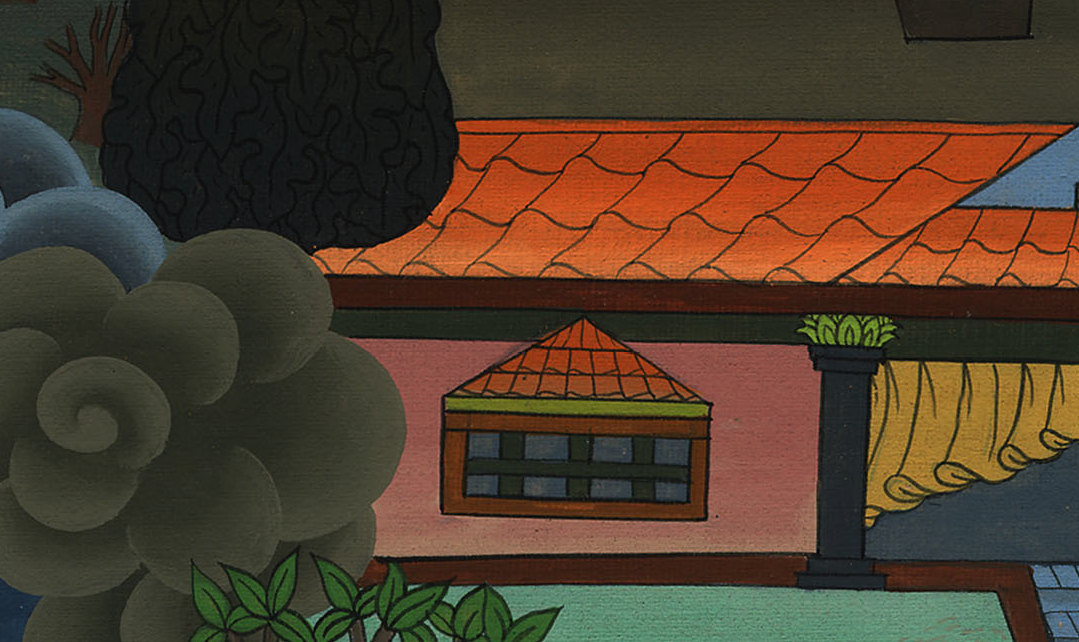 Exodus 10:10
11Not so! Go now you who are men, and serve Yahweh; for that is what you desire!” Then they were driven out from Pharaoh’s presence.
Exodus 10:11
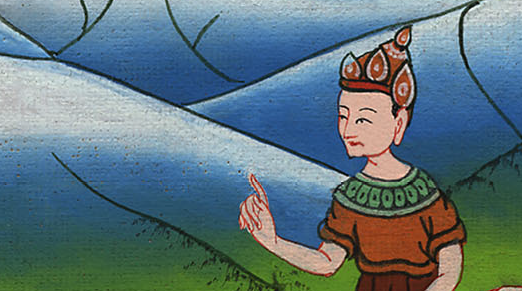 12Yahweh said to Moses, “Stretch out your hand over the land of Egypt for the locusts, that they may come up on the land of Egypt, and eat every herb of the land, even all that the hail has left.”
Exodus 10:12
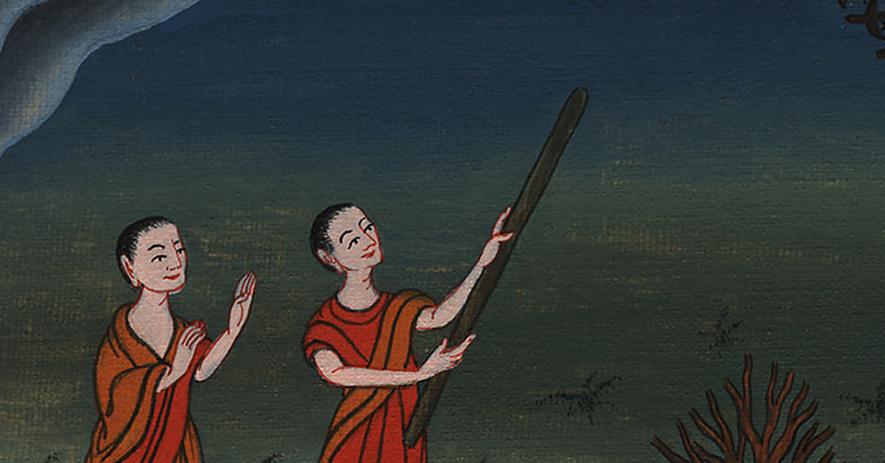 13Moses stretched out his rod over the land of Egypt, and Yahweh brought an east wind on the land all that day, and all night; and when it was morning, the east wind brought the locusts.
Exodus 10:13
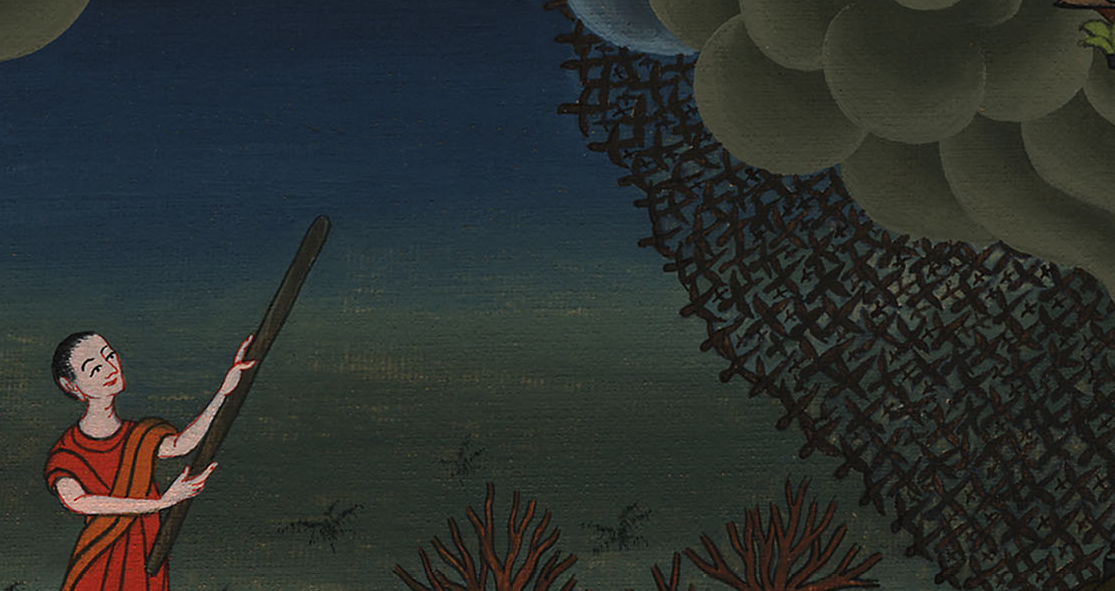 14The locusts went up over all the land of Egypt, and rested in all the borders of Egypt. They were very grievous. Before them there were no such locusts as they, nor will there ever be again.
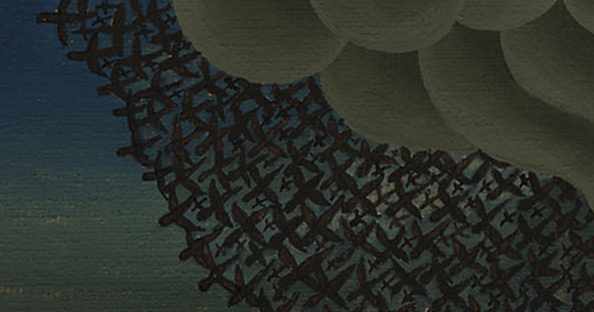 Exodus 10:14
15For they covered the surface of the whole earth, so that the land was darkened, and they ate every herb of the land, and all the fruit of the trees which the hail had left. There remained nothing green, either tree or herb of the field, through all the land of Egypt.
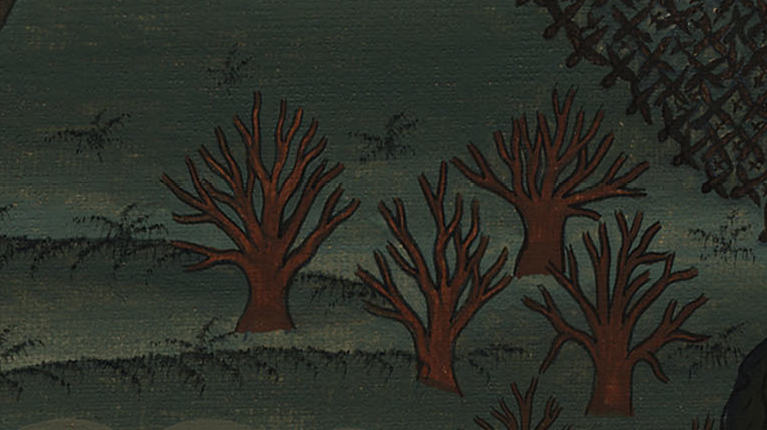 Exodus 10:15
16Then Pharaoh called for Moses and Aaron in haste, and he said, “I have sinned against Yahweh your God, and against you.
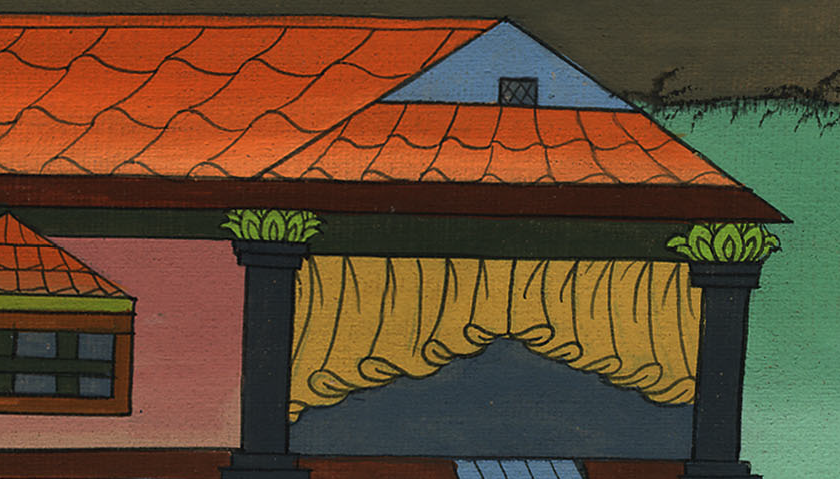 Exodus 10:16
17Now therefore please forgive my sin again, and pray to Yahweh your God, that he may also take away from me this death.”
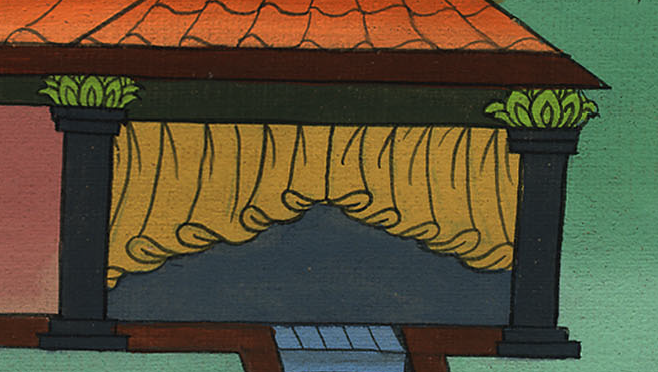 Exodus 10:17
18Moses went out from Pharaoh, and prayed to Yahweh.
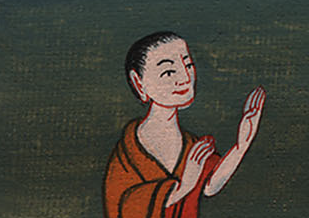 Exodus 10:18
19Yahweh sent an exceedingly strong west wind, which took up the locusts, and drove them into the Red Sea. There remained not one locust in all the borders of Egypt.
19གཙོ་བོ་དཀོན་མཆོག་གིས་ཤར་ཕྱོགས་ནས་ཡོང་བའི་རླུང་འཚུབ་ལ་ནུབ་ཕྱོགས་ཀྱི་རླུང་འཚུབ་སྟོབས་ལྡན་ལ་གྱུར་ནས་དེས་ཆ་ག་འབུ་རྣམས་འཁྱེར་ནས་རྒྱ་མཚོ་དམར་པོར་དབྱུགས་སོ། ཨི་ཇིབ་ནང་ཆ་ག་འབུ་གཅིག་ཀྱང་མ་ལུས་སོ།
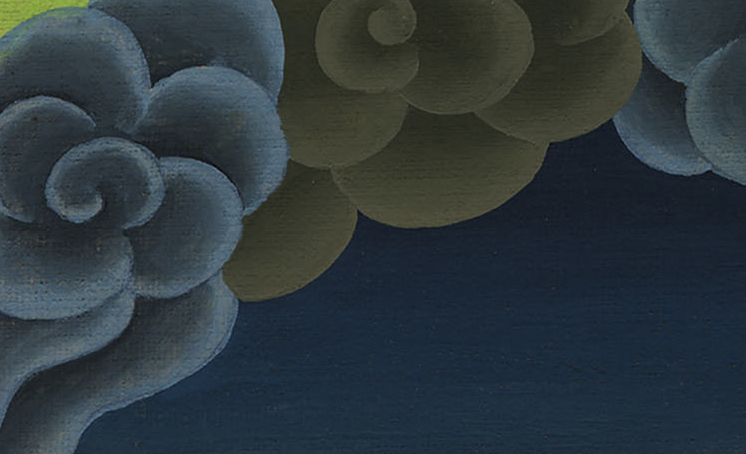 Exodus 10:19
20But Yahweh hardened Pharaoh’s heart, and he didn’t let the children of Israel go.
20འོན་ཀྱང་གཙོ་བོ་དཀོན་མཆོག་གིས་རྒྱལ་པོའི་སེམས་གྱོང་པོར་མཛད་པར་བརྟེན། ཁོས་ཨིསི་རཱཨེལ་པ་རྣམས་ལ་འགྲོ་རུ་མ་བཅུག་གོ།
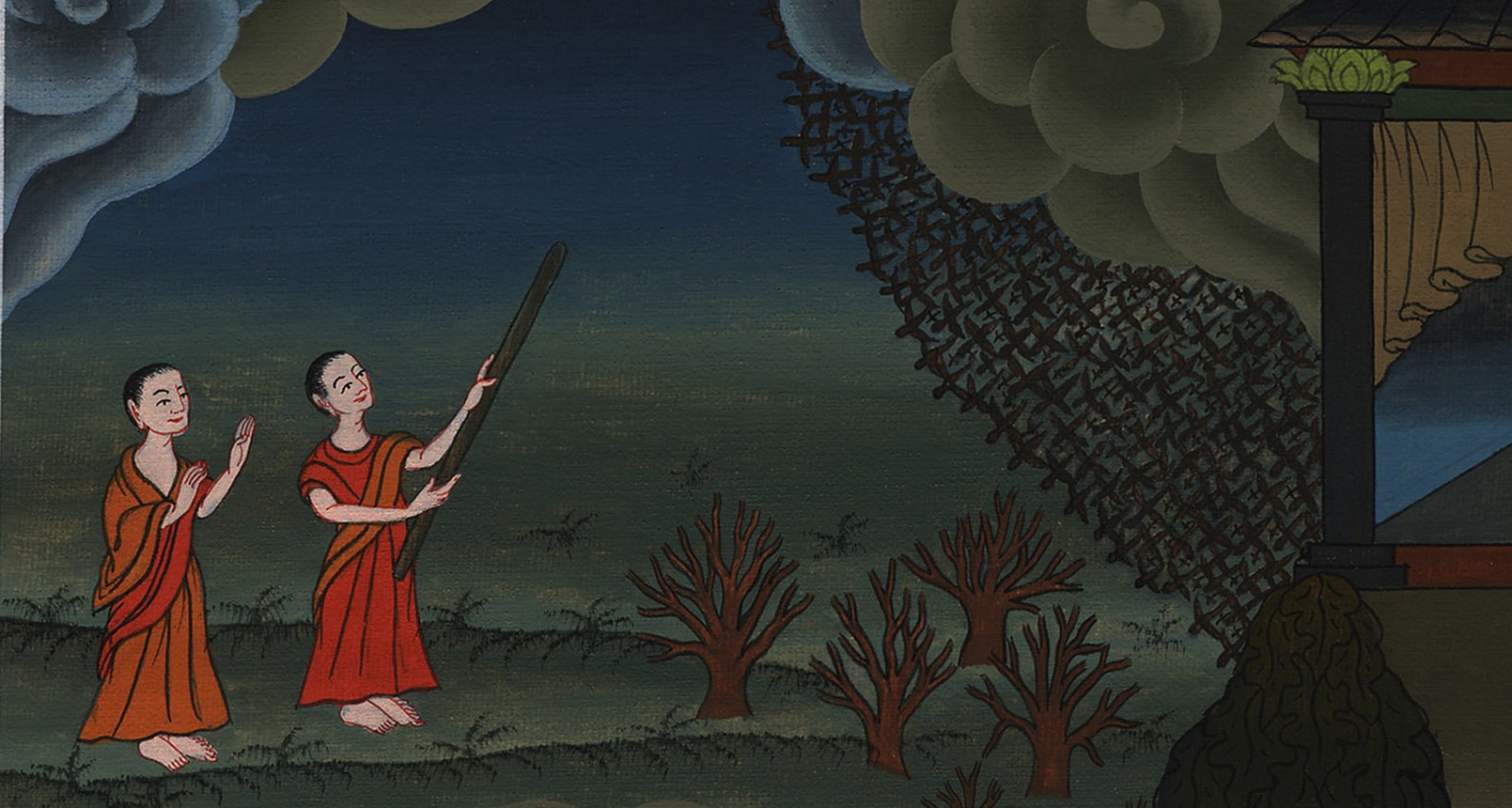 Exodus 10:20